Lingkungan  and Polemic  Pelarangan  Cantrang di Teluk  Lampung: Pentingnya Mapping Stakeholders
Novita Tresiana
12Public Administration, Universitas Lampung, Bandar Lampung, Indonesia, Soemantri Brojonegoro 1 Bandar Lampung
BACKGROUND 1
CANTRANG  merupakan Alat Penangkap Ikan (API) yang DILARANG  dan MERUSAK LINGKUNGAN EKOSISTEM LAUTAN. 
CARA KERJA CANTRANG menyapu seluruh dasar lautan,  berpotensi dapat merusak ekosistem substrat tempat tumbuhnya organism atau jasad renik yang menjadi makanan ikan dan juga merusak terumbu karang
60-82% tangkapan cantrang adalah tangkapan sampingan/ tidak dimanfaatkan, hasil tangkapan cantrang tidak selektif dengan komposisi hasil tangkapan semua ukuran biota laut, hal ini mengganggu proses recruitment dan mengancam keberlanjutan sumberdaya 
TELUK LAMPUNG MERUPAKAN SALAH SATU DARI 8 DAERAH DI INDONESIA SELAIN Jawa Tengah, Jawa Barat, Jawa Timur, Kalimantan Utara, Kalimantan Barat, Jambi dan Sumatera Utara yang mengoperasikan cantrang.  TERCATAT  5.781 (THN 2015) UNIT CANTRANG TERSEBAR DI INDONESIA, TERJADI KENAIKAN 14.367 unit
BACKGROUND 2
PEMERINTAH MENGELUARKAN  2 KEBIJAKAN PELARANGAN CANTRANG TUJUAN PEMBATASAN/PENGENDALIAN PEMERINTAH DALAM MELINDUNGI SUMBERDAYA PERAIRAN INDONESIA (TERMASUK TELUK LAMPUNG) DARI PENGGUNAAN API YANG MERUSAK SUMBERDAYA PERIKANAN&LINGKUNGAN
Peraturan Menteri Kelautan dan Perikanan (Permen KP) Nomor 2 tahun 2015  tentang larangan penggunaan alat penangkapan ikan pukat hela (trawls) dan pukat tarik (seine nets) di wilayah pengelolaan perikanan negara Republik Indonesia, salah satu alat tangkap ikan yang dilarang dipergunakan di seluruh Indonesia dalam peraturan tersebut adalah cantrang 
Permen KP No. 71/PERMEN-KP/2016 Tentang Jalur Penangkapan Ikan dan Penempatan Alat Penangkapan Ikan Di Wilayah Pengelolaan Perikanan Negara Republik Indonesia (REVISI PERMEN KP 2/2015)
Triangle of Paradigma of fishery (Sumber: Charles, 2001)
BACKGROUND 3 : DAMPAK KEBIJAKAN PELARANGAN CANTRANG
METHODS
STUDI di Pelabuhan Perikanan Pantai Lempasing,  Kota Bandar Lampung, Indonesia pada bulan Juli–September 2019
MENGGUNAKAN : Tehnik Survei (Mapping) dan Kualitatif
PENGUMPULAN DATA: wawancara( 28 kelompok stakeholder yang terdiri dari: unsur pemerintah, LSM, Pelaku Usaha, Kelompok Masyarakat), observasi, studi dokumentasi. 
ANALISIS: MAPPING STAKEHOLDER dengan ANALISIS Power vs Interest Grid, LANGKAH-LANGKAH:
Pemetaan Stakeholders (Gambar 1)
Intervensi Skatekholder
Gambar 1. Matrik Analisis Peran Stakeholder                                                                               Gambar 2. Matrik Intervensi Stakeholders
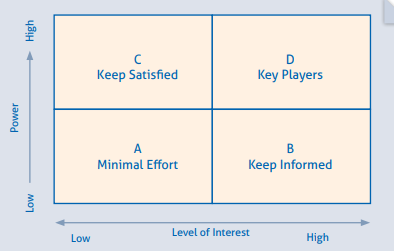 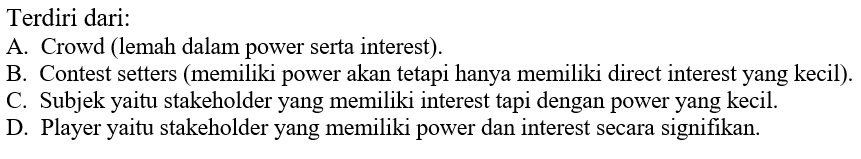 RESULT: ANALISIS Power vs Interest Grid1. Matrik Analisis  Peran Stakeholder  dalam Kebijakan Pelarangan Cantrang
RESULT: ANALISIS Power vs Interest Grid2. Intervensi Stakeholders (Sektor A,B)
STAKEHOLDERS SEKTOR A (CROWD) ADALAH MINIMAL EFFORT :  INTEREST RENDAH dalam keputusan kelembagaan, POWER RENDAH untuk mempengaruhi dan memberikan dampak yang besar.  Organisasi tetap harus menjaga kelompok ini mendapatkan informasi dalam batas yang diperlukan, tetapi tidak harus berinvestasi terlalu banyak ke mereka. 
REKOMENDASI : 
BERI PENGERTIAN&ARAHAN  menjaga ekosistem laut demi terwujudnya pembangunnan berkelanjutan.
SOSIALISASI kebijakan pengganti alat tangkap cantrang

STAKEHOLDERS SEKTOR B (CONTEST SETTERS) ADALAH  KEEP INFORMED: INTEREST TINGGI  dalam merespon semua keputusan organisasi, TETAPI  POWER RENDAH untuk mempengaruhi. Stakeholder ini bisa dijadikan sebagai sekutu dalam mendukung kebijakan pelarangan cantrang. Oleh karenanya penting untuk menginformasikan isu-isu yang mereka minati
REKOMENDASI : 
Informasi yang tepat agar stakeholder tetap netral
Kebijakan kesejahteraan para nelayan termasuk anak buah kapal
Penyaluran dana bantuan.
Simulasi dan pemantauan lapangan.
RESULT: ANALISIS Power vs Interest Grid2. Intervensi Stakeholders (Sektor C,D)
STAKEHOLDERS SEKTOR C (SUBJECT) ADALAH KEEP SATISFIED :  INTEREST RENDAH dan POWER RENDAH  dalam keputusan kelembagaan. Organisasi menganalisis potensi minat dan reaksi kelompok-kelompok ini dalam semua perkembangan penting dalam organisasi, dan melibatkan mereka sesuai dengan kepentingan mereka

REKOMENDASI : 
Menjaga stabilitas harga hasil laut Indonesia, rekomendasi alat tangkap ramah lingkungan
Memberikan akses kemudahan menggunakan alat pengganti cantrang, bantuan alat tangkap, modal penggantian alat tangkap
Jaminan kesejahteraan nelayan cantrang, kompensasi untuk mengatasi dampak ekonomi dalam jangka waktu pendek khususnya nelayan cantrang

STAKEHOLDERS SEKTOR D (CONTEST SETTERS) ADALAH  KEY PLAYERS: INTEREST TINGGI dan POWER TINGGI, Sangat menentukan, harus dilibatkan dalam perkembangan organisasi.

REKOMENDASI : 
REKOMENDASI alat tangkap yang ramah lingkungan, FASILITAS bantuan alat dan modal
KAJIAN EKOLOGIS  terkait dampak lingkungan akibat operasionalisasi alat tangkap cantrang.
KOPERASI perikanan (nelayan)  guna peningkatan kesejahteraan nelayan.
PERLINDUNGAN WILAYAH perlindungan wilayah tangkap bagi nelayan tradisional dari konflik alat tangkap melalui pengakuan atas wilayah pengelolaan nelayan tradisional dalam rencana zonasi di setiap provinsi dan kabupaten/ kota pesisir.
Perlu adanya arahan/pelatihan kepada nelayan tradisional agar bisa menggunakan teknik yang benar sehingga hasil tangkapan dapat maksimal.